Parity violation in the weak interaction
Federica Nasca
02/05/2025
1
Table of contents
Parity 
Parity conservation in QED 
Wu experiment
A new vertex 
Chiral structure of the weak interaction
2
Parity
3
Parity
We can label mathematical objects based on how they behave under parity: 
Scalar 
Vector 
Axial vector 
Pseudoscalar
4
Parity conservation in QED
5
Parity conservation in QED
6
Wu experiment
7
A new vertex
To express the weak interaction we need a new combination of two spinors with a 4x4 matrix fullfilling the conditions:
Parity violation 
Lorentz invariance 

There are only 5 possible combinations of Dirac matrices in accordance with that and these are called bilinear covariants.
8
A new vertex
9
A new vertex
10
A new vertex
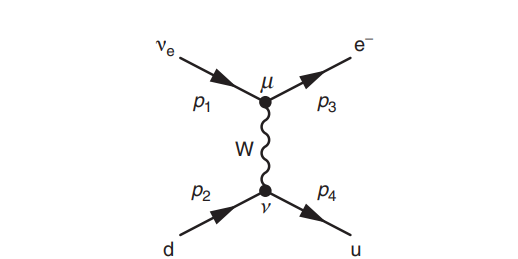 11
A new vertex
12
Chiral structure of the weak interaction
13
References
Wu, C. S.; Ambler, E.; Hayward, R. W.; Hoppes, D. D.; Hudson, R. P. (1957). ”Experimental test of parity conservation in Beta decay”.

Boyd, S. (2016). “The weak interaction”.

Thomson, M. (2013). “Modern particle Physics”.
14